DPCD Housing Update
AHTF Board Meeting |   12.14.2022
DPCD Housing Update
Next Stop Revere: Housing Needs
Data Update
NSR Action Plan
Opportunities in Affordable Housing
HPP
DPCD Housing Update
Overview of Need
Next Stop Revere: Housing Needs
Data Update
NSR Action Plan
Opportunities in Affordable Housing
HPP
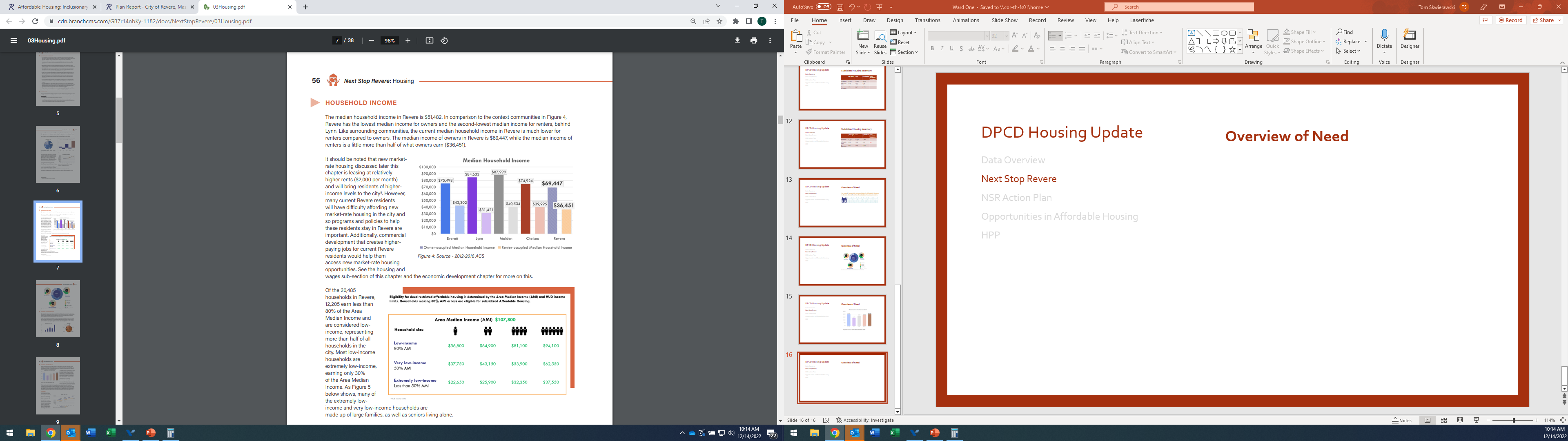 DPCD Housing Update
Overview of Need
Next Stop Revere: Housing Needs
Data Update
NSR Action Plan
Opportunities in Affordable Housing
HPP
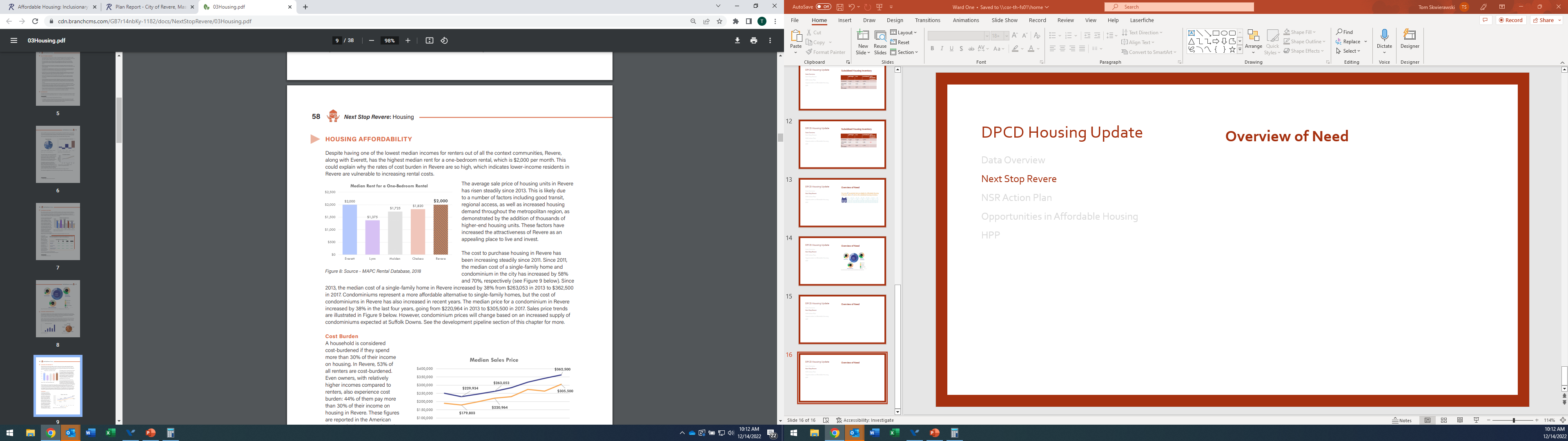 DPCD Housing Update
Overview of Need
Next Stop Revere: Housing Needs
Data Update
NSR Action Plan
Opportunities in Affordable Housing
HPP
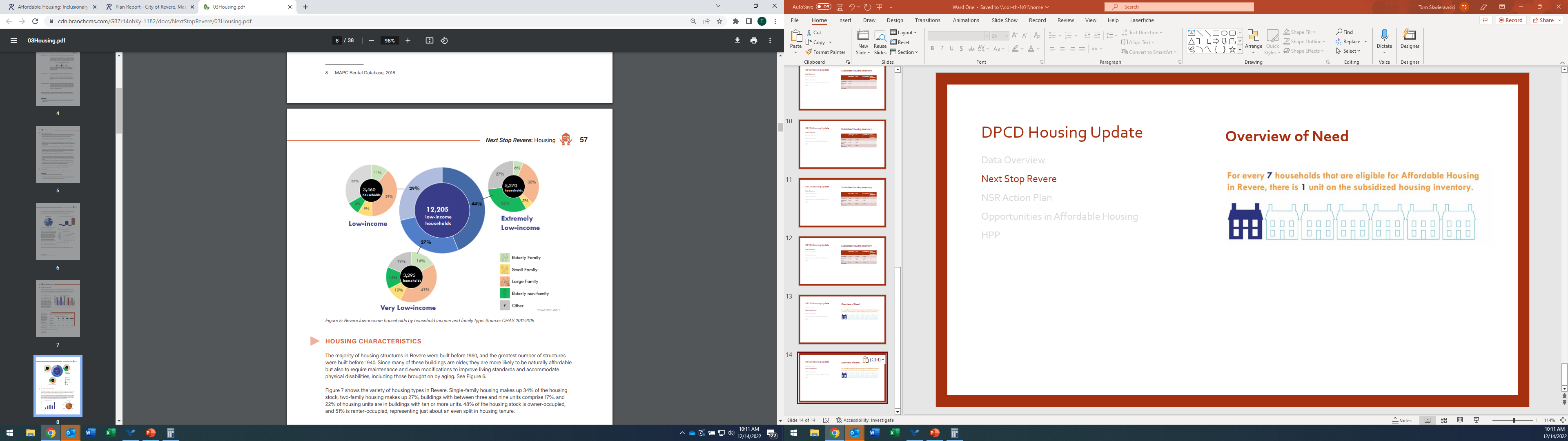 DPCD Housing Update
Overview of Need
Next Stop Revere: Housing Needs
Data Update
NSR Action Plan
Opportunities in Affordable Housing
HPP
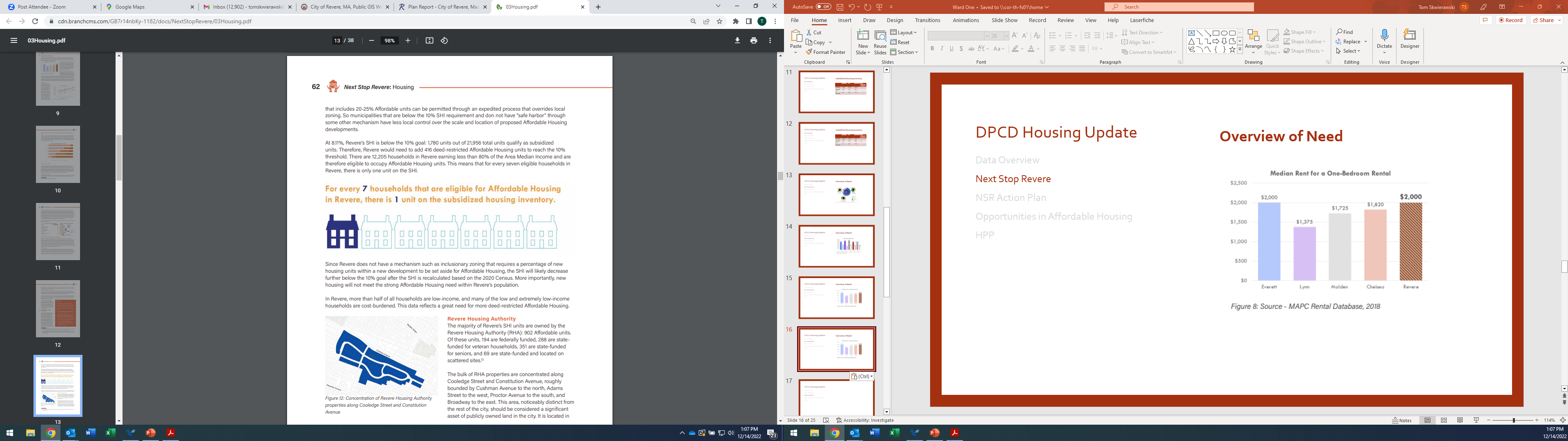 DPCD Housing Update
Sale Prices, Zillow-79% increase from 2015 ($308,992) to 2022 ($554,679)
Next Stop Revere: Housing Needs
Data Update
NSR Action Plan
Opportunities in Affordable Housing
HPP
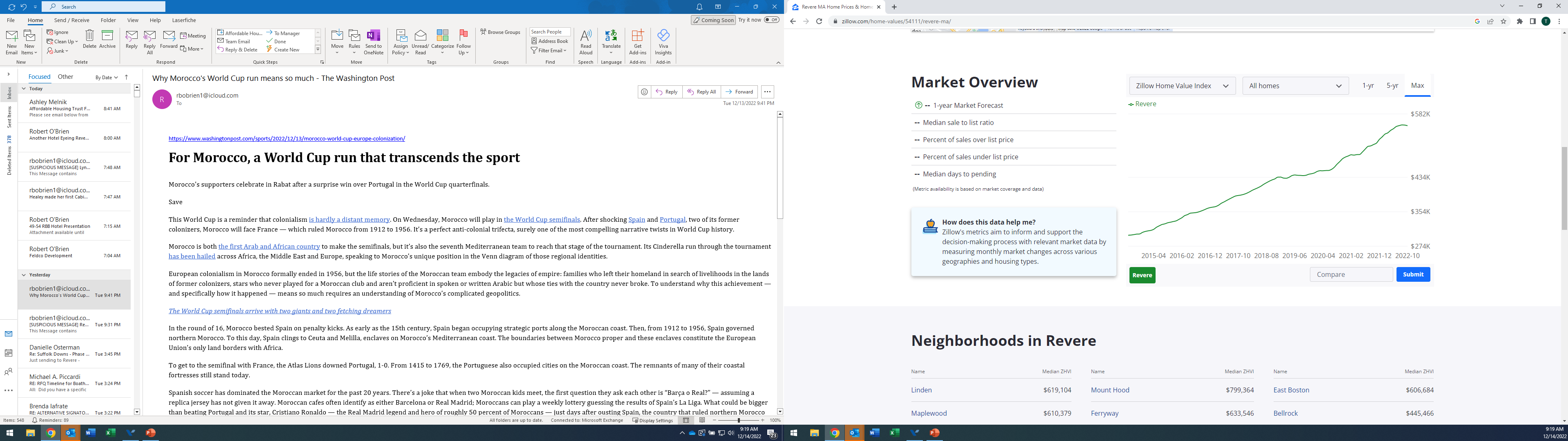 DPCD Housing Update
Sale Prices, Zillow-79% increase from 2015 ($308,992) to 2022 ($554,679)
-Downpayment Required: $110,936-Monthly Payment Required: $2,555-Minimum Required Household Income (28% DTI): $109,500;-Median Household Income, Revere: $73,041  (Source: 2020 Census)
Next Stop Revere: Housing Needs
Data Update
NSR Action Plan
Opportunities in Affordable Housing
HPP
DPCD Housing Update
Fair Market Rents (Boston-Cambridge Quincy Metro Area, HUD)
Next Stop Revere: Housing Needs
Data Update
NSR Action Plan
Opportunities in Affordable Housing
HPP
DPCD Housing Update
Fair Market Rents (Boston-Cambridge Quincy Metro Area, HUD)
Next Stop Revere: Housing Needs
Data Update
NSR Action Plan
Opportunities in Affordable Housing
HPP
DPCD Housing Update
Fair Market Rents (Boston-Cambridge Quincy Metro Area, HUD)
Next Stop Revere: Housing Needs
Data Update
NSR Action Plan
Opportunities in Affordable Housing
HPP
DPCD Housing Update
Fair Market Rents (Boston-Cambridge Quincy Metro Area, HUD)
Next Stop Revere: Housing Needs
Data Update
NSR Action Plan
Opportunities in Affordable Housing
HPP
DPCD Housing Update
Fair Market Rents (Boston-Cambridge Quincy Metro Area, HUD)
Next Stop Revere: Housing Needs
Data Update
NSR Action Plan
Opportunities in Affordable Housing
HPP
DPCD Housing Update
Revere’s Subsidized Housing Inventory
Next Stop Revere: Housing Needs
Data Update
NSR Action Plan
Opportunities in Affordable Housing
HPP
DPCD Housing Update
Revere’s Subsidized Housing Inventory
Next Stop Revere: Housing Needs
Data Update
NSR Action Plan
Opportunities in Affordable Housing
HPP
DPCD Housing Update
Revere’s Subsidized Housing Inventory
Next Stop Revere: Housing Needs
Data Update
NSR Action Plan
Opportunities in Affordable Housing
HPP
DPCD Housing Update
Revere’s Subsidized Housing Inventory
Next Stop Revere: Housing Needs
Data Update
NSR Action Plan
Opportunities in Affordable Housing
HPP
DPCD Housing Update
Next Stop Revere: Housing Needs
Data Update
NSR Action Plan
Opportunities in Affordable Housing
HPP
DPCD Housing Update
Programming + Partnership Strategies
Data Overview
Next Stop Revere
NSR Action Plan
Opportunities in Affordable Housing
HPP
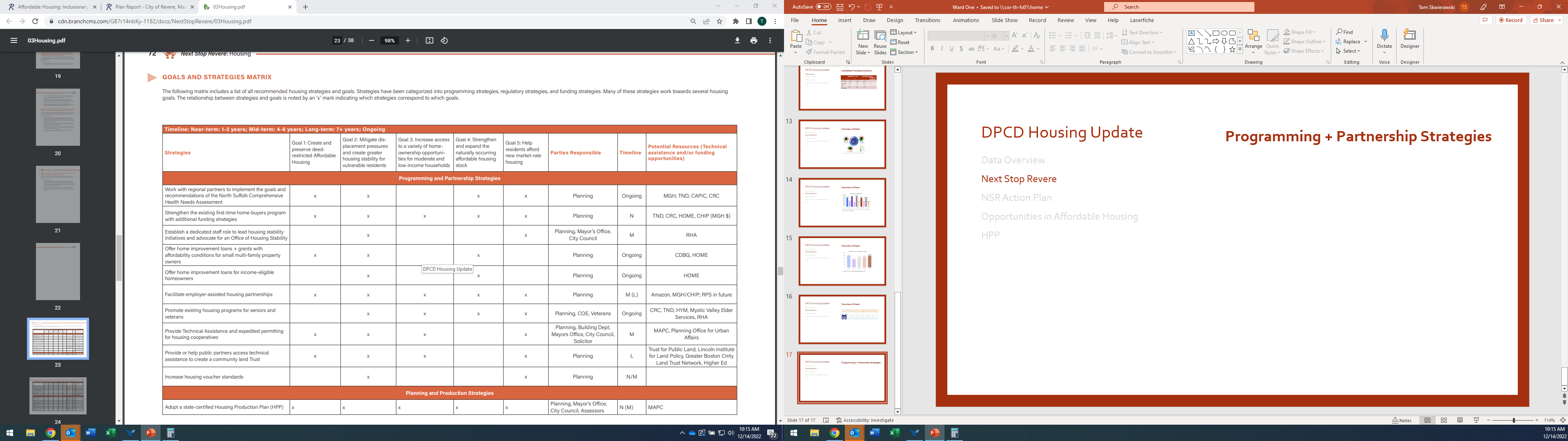 DPCD Housing Update
Programming + Partnership Strategies
Data Overview
Next Stop Revere
NSR Action Plan
Opportunities in Affordable Housing
HPP
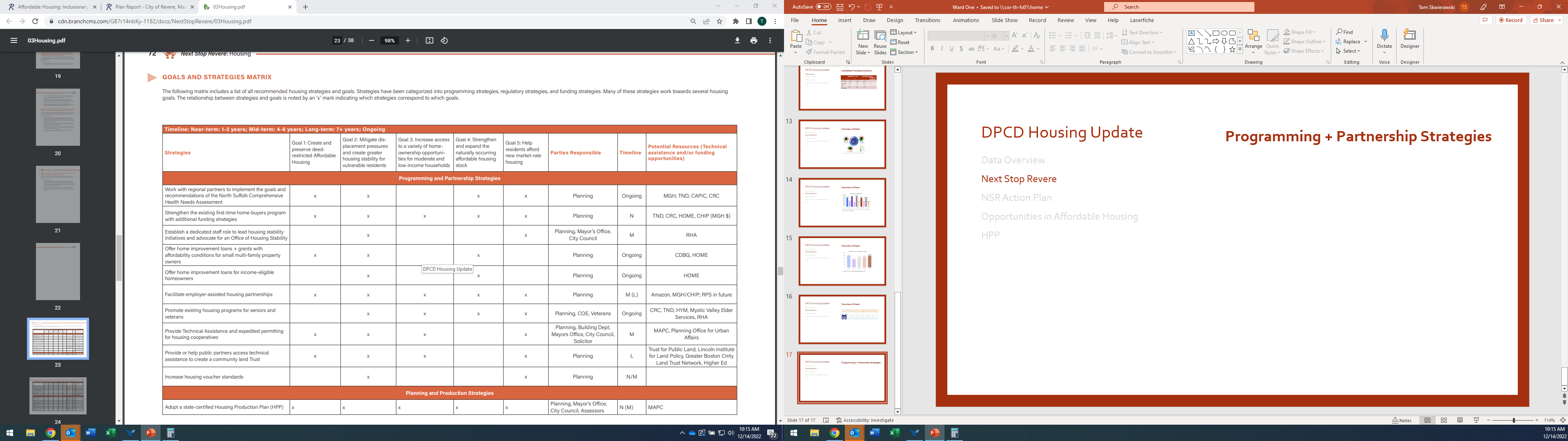 DPCD Housing Update
Programming + Partnership Strategies
Data Overview
Next Stop Revere
NSR Action Plan
Opportunities in Affordable Housing
HPP
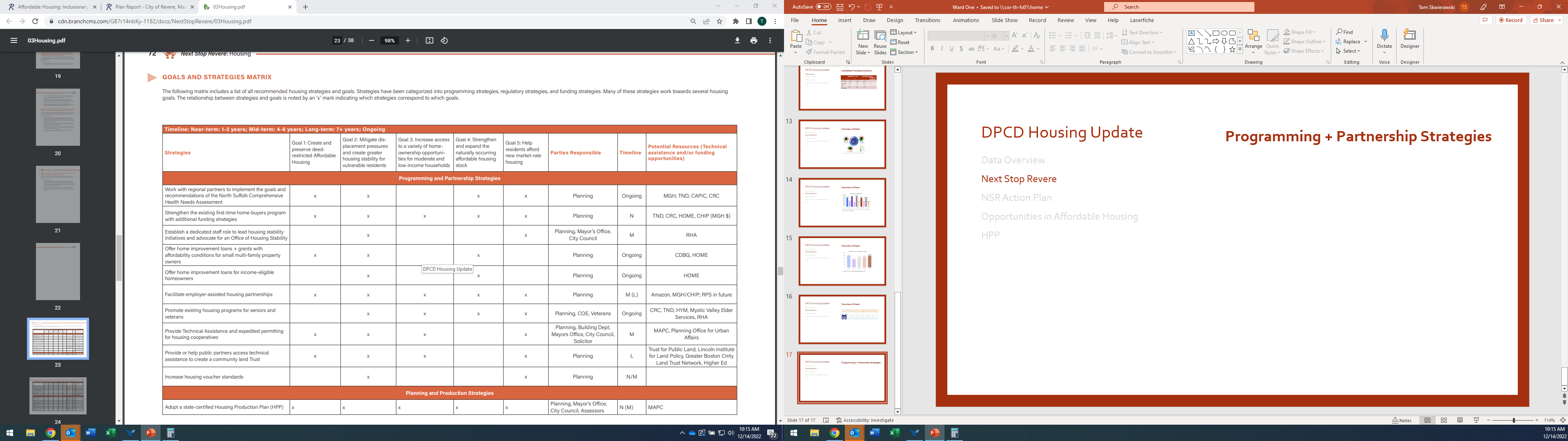 DPCD Housing Update
Land Use + Regulatory Strategies
Data Overview
Next Stop Revere
NSR Action Plan
Opportunities in Affordable Housing
HPP
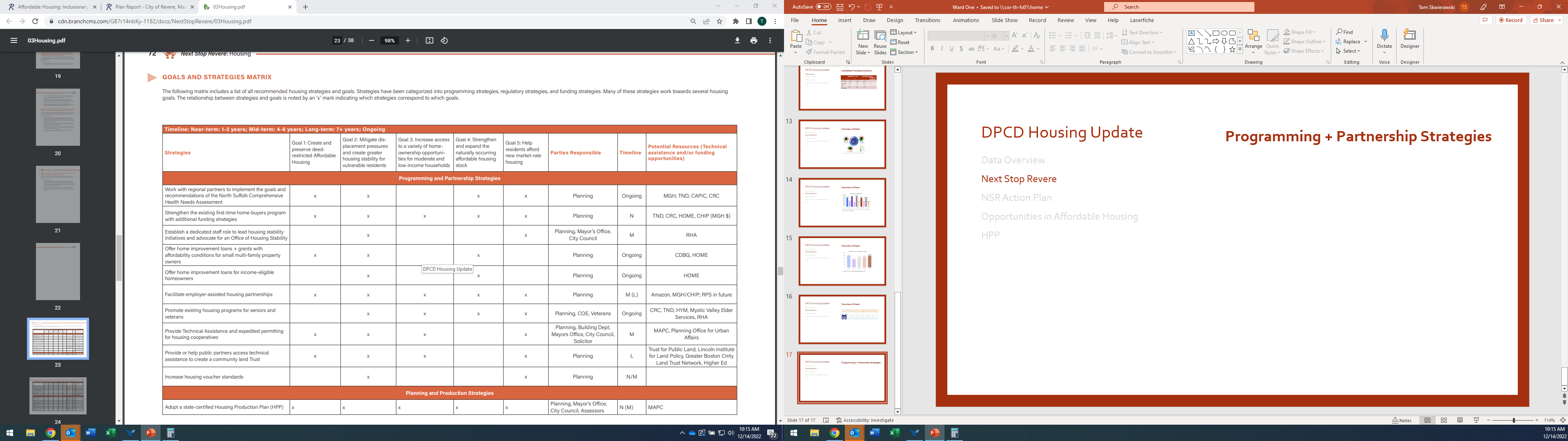 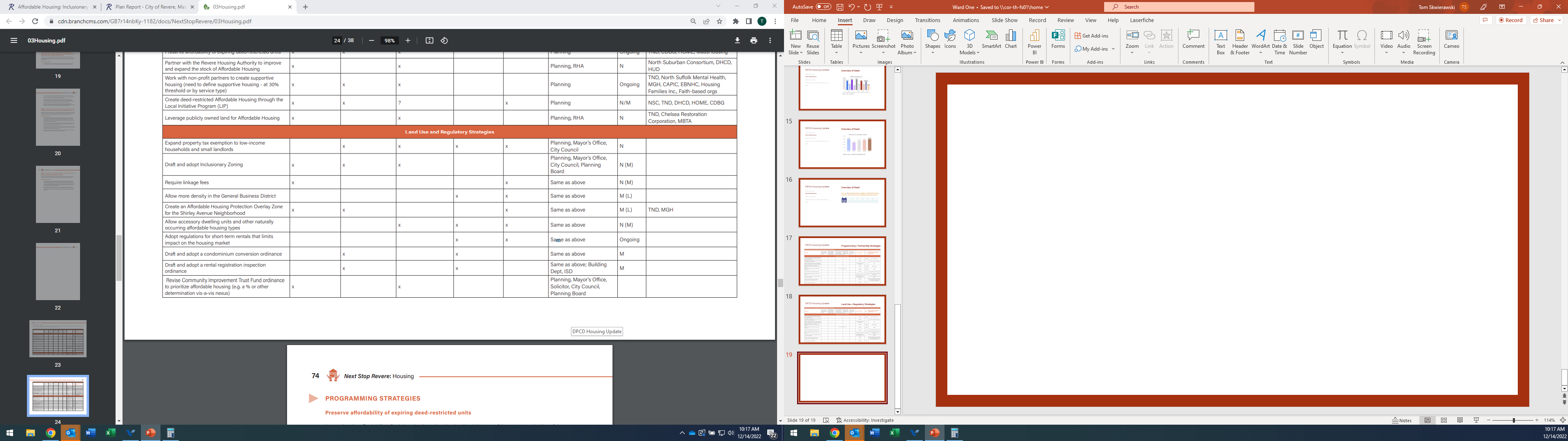 DPCD Housing Update
Land Use + Regulatory Strategies
Data Overview
Next Stop Revere
NSR Action Plan
Opportunities in Affordable Housing
HPP
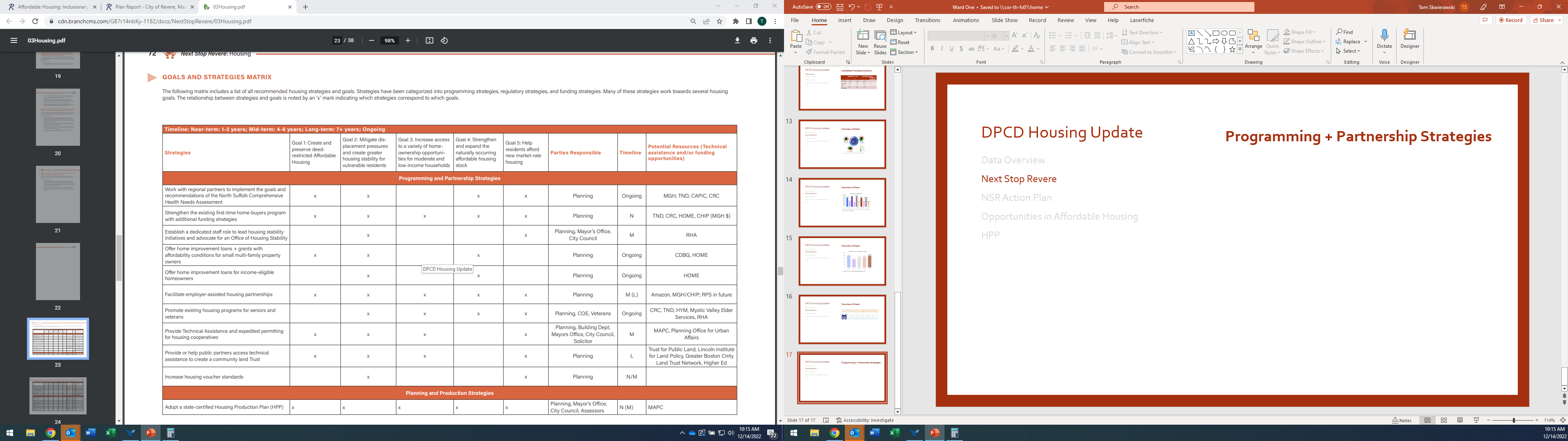 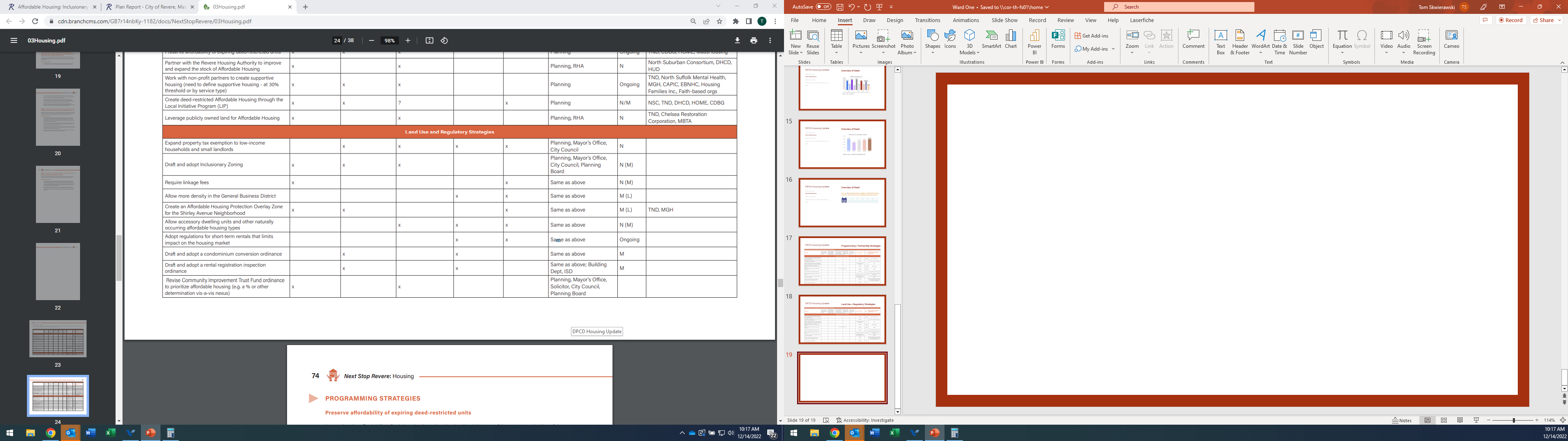 DPCD Housing Update
Planning  + Production Strategies
Data Overview
Next Stop Revere
NSR Action Plan
Opportunities in Affordable Housing
HPP
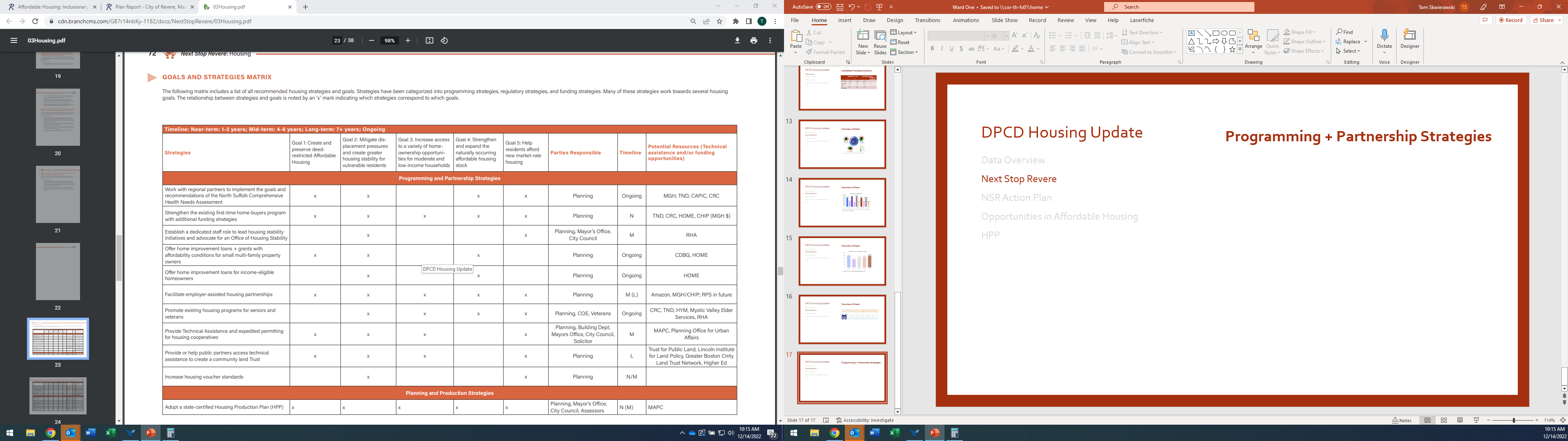 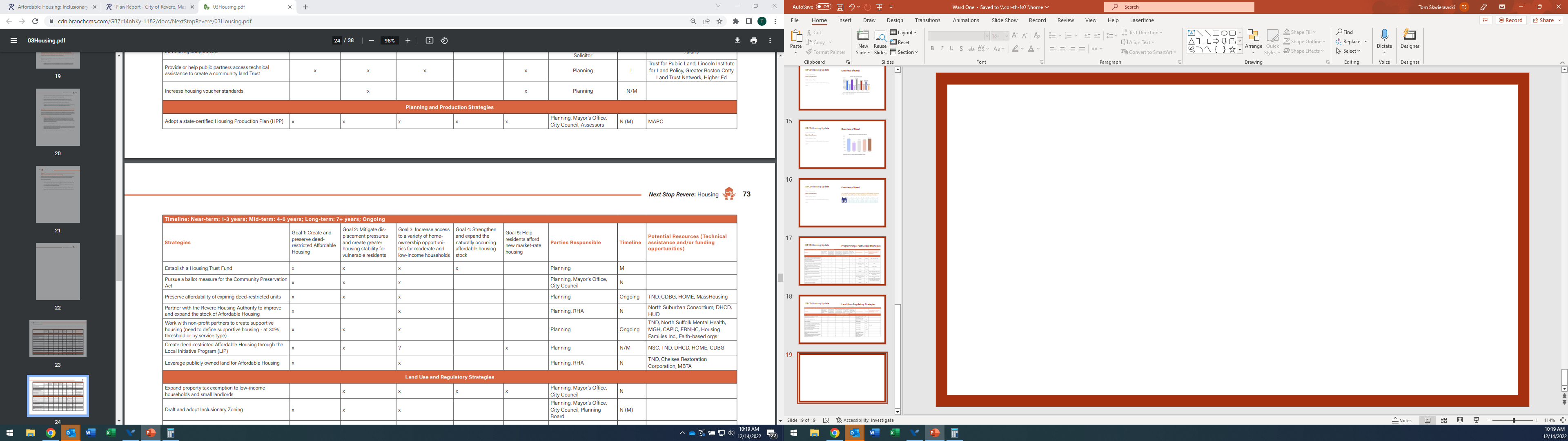 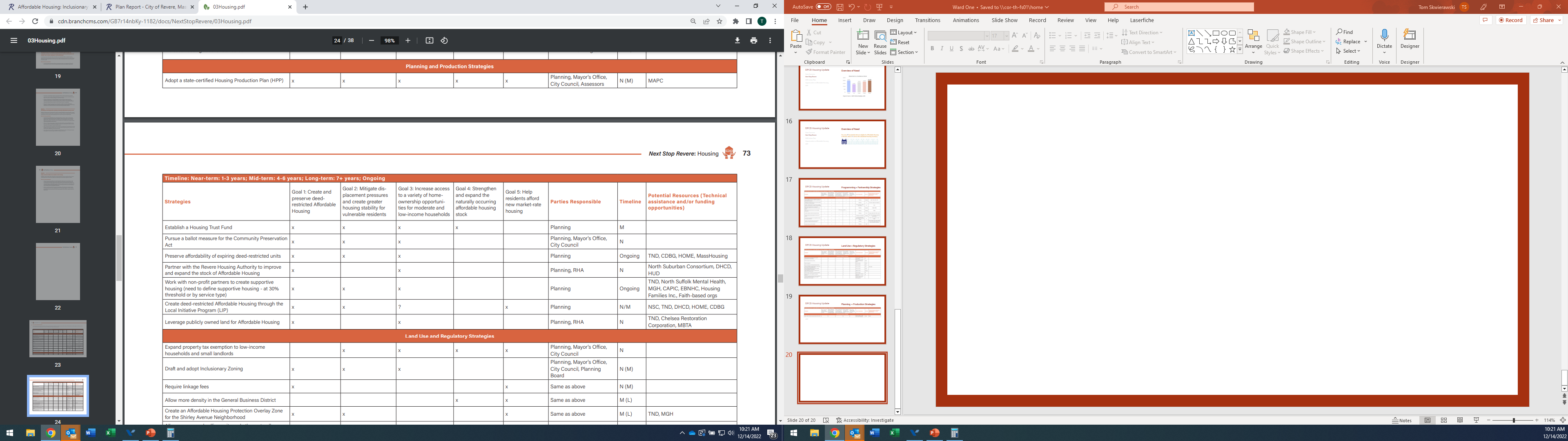 DPCD Housing Update
Planning  + Production Strategies
Data Overview
Next Stop Revere
NSR Action Plan
Opportunities in Affordable Housing
HPP
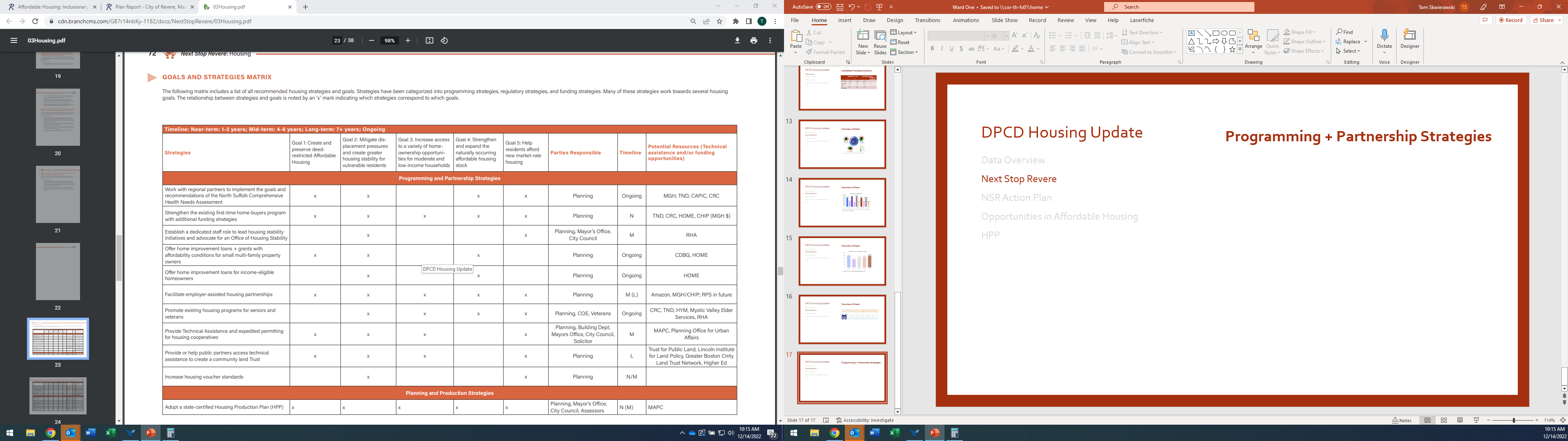 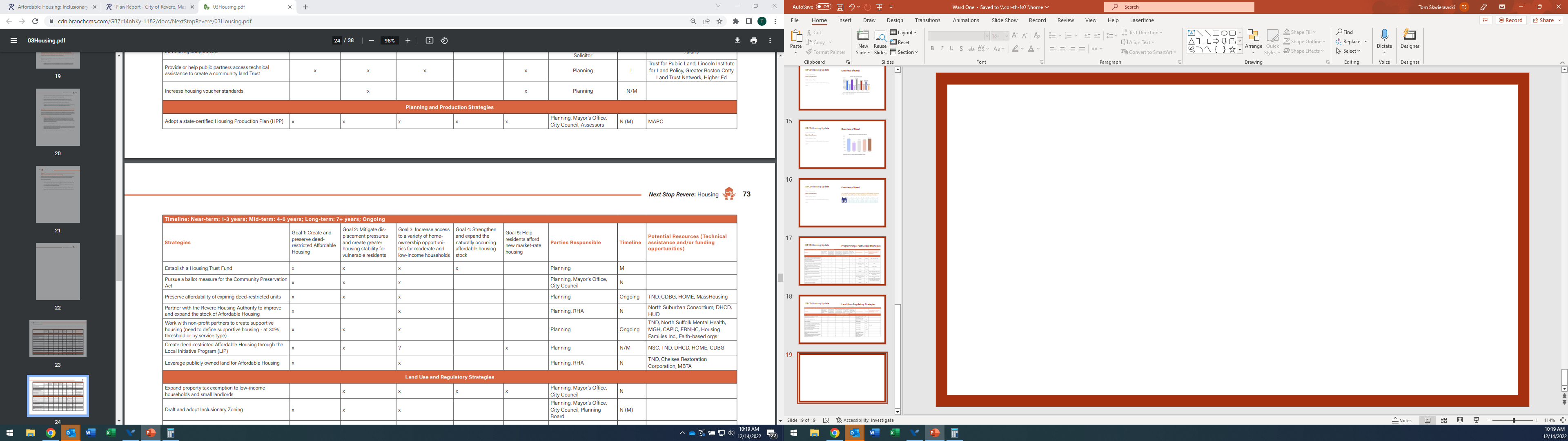 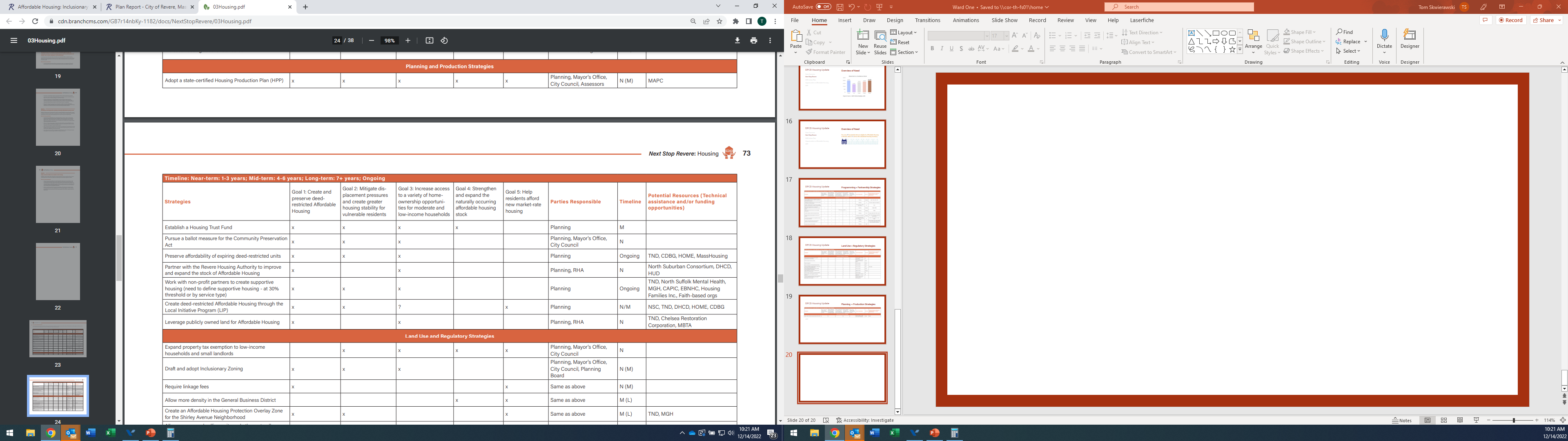 DPCD Housing Update
Planning  + Production Strategies
Data Overview
Next Stop Revere
NSR Action Plan
Opportunities in Affordable Housing
HPP
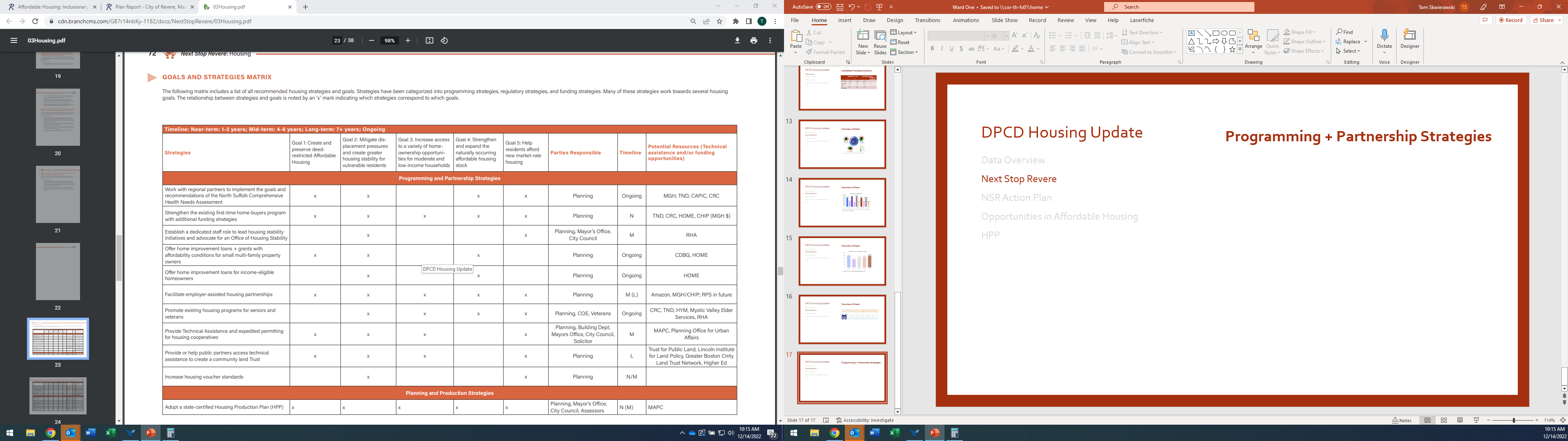 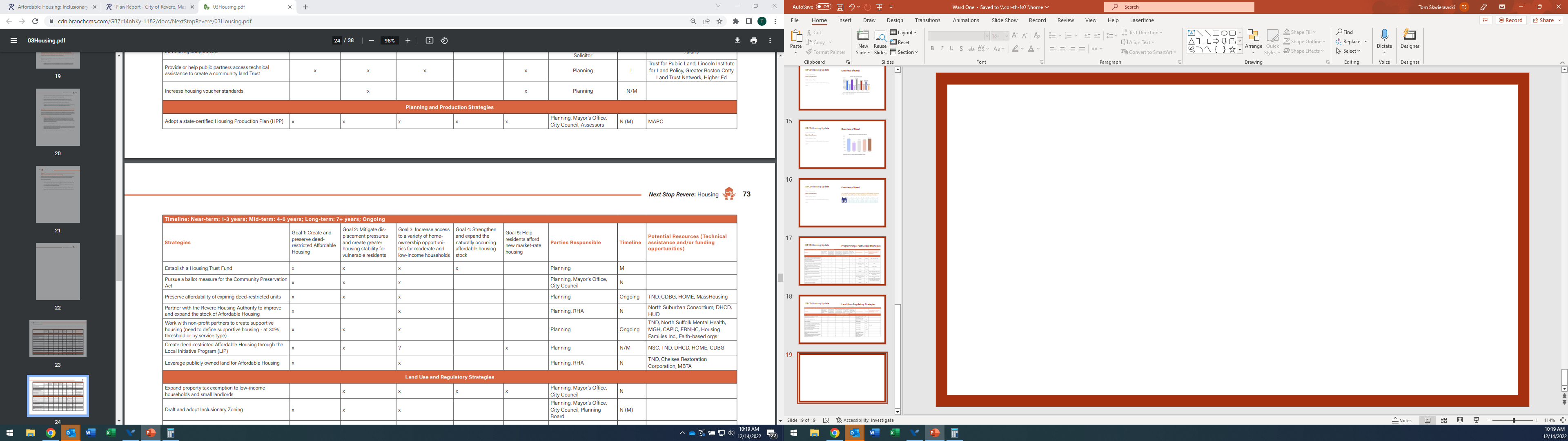 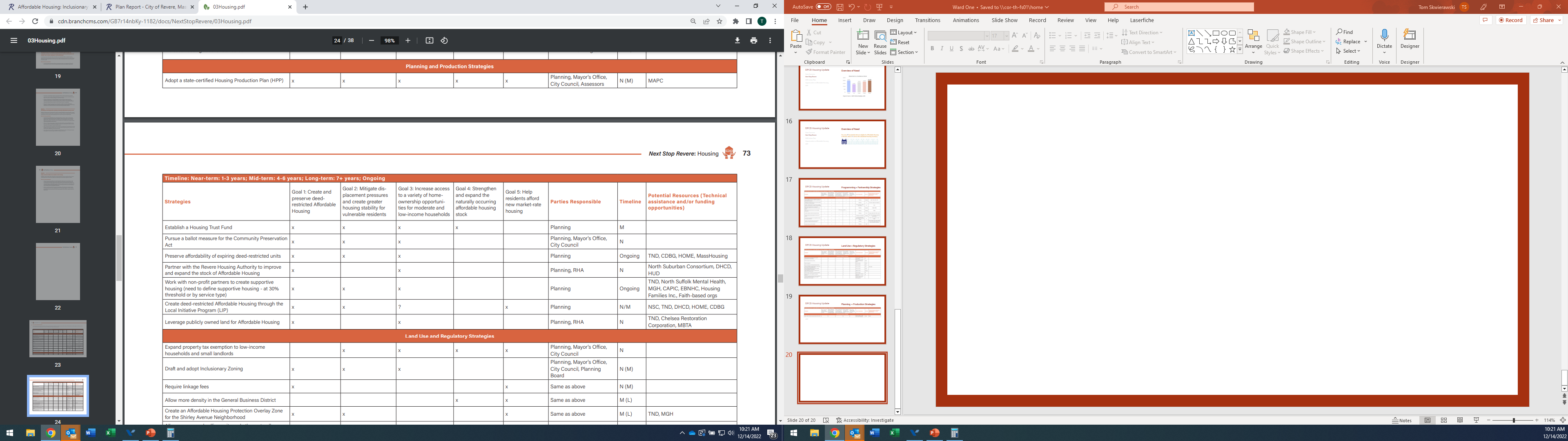 DPCD Housing Update
RHA Partnerships
Next Stop Revere: Housing Needs
Data Update
NSR Action Plan
Opportunities in Affordable Housing
HPP
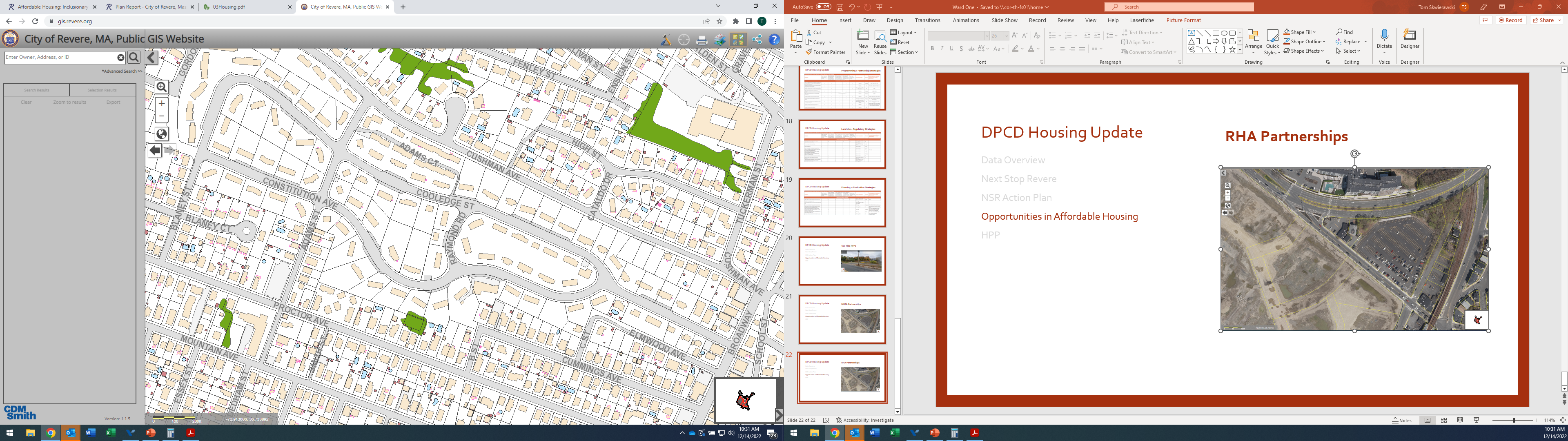 DPCD Housing Update
MBTA Partnerships
Next Stop Revere: Housing Needs
Data Update
NSR Action Plan
Opportunities in Affordable Housing
HPP
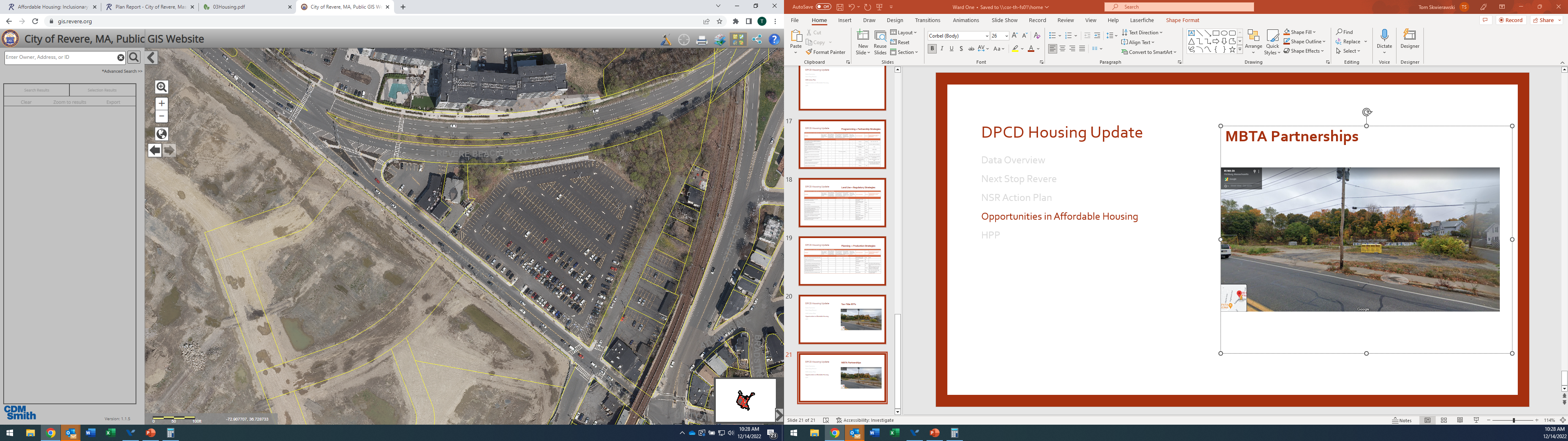 DPCD Housing Update
Tax-Title RFPs
Next Stop Revere: Housing Needs
Data Update
NSR Action Plan
Opportunities in Affordable Housing
HPP
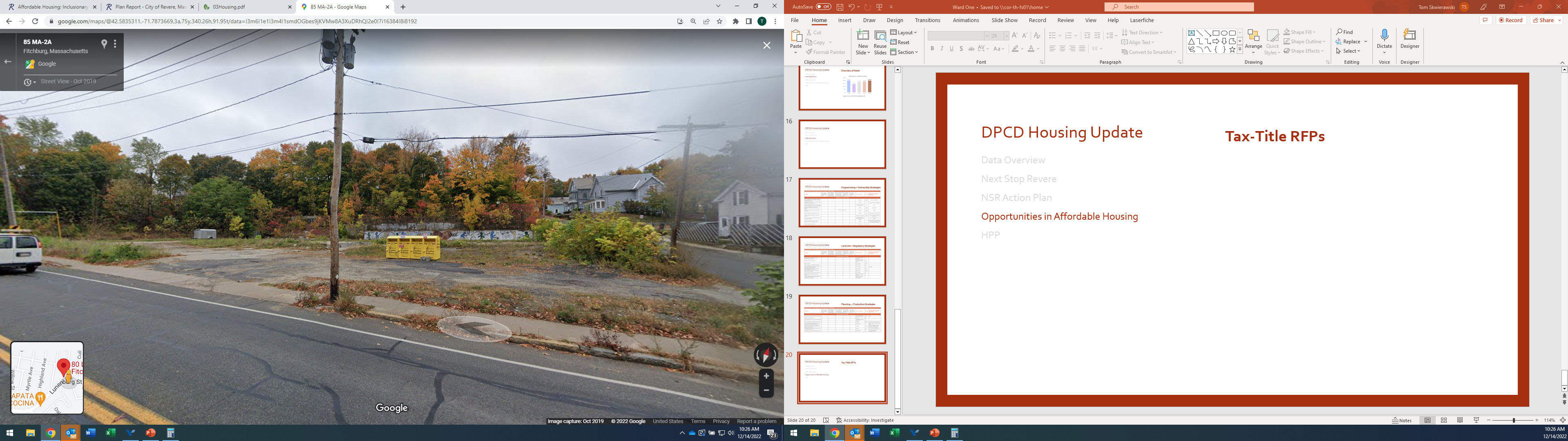 DPCD Housing Update
Encouraging private development
Next Stop Revere: Housing Needs
Data Update
NSR Action Plan
Opportunities in Affordable Housing
HPP
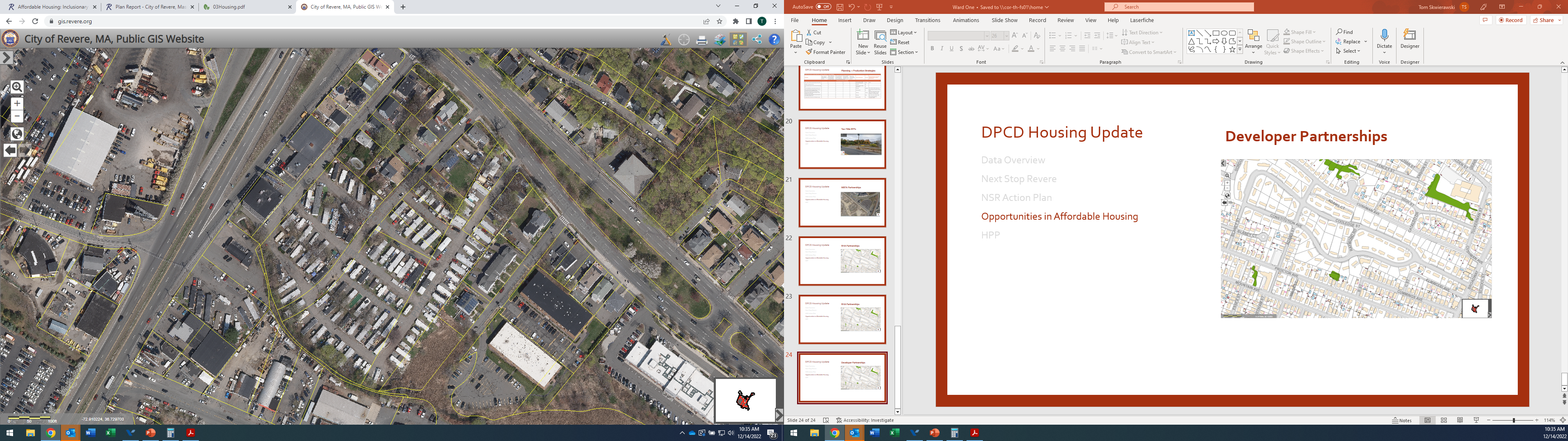 DPCD Housing Update
Housing Production Plan (HPP)Housing Production Plans are a five-year, state-approved planning document that consists of:
Data: Assessment of local housing need and demand
Limitations: Analysis of physical + regulatory constraints
Locations: Identification of specific sites for housing production
Goals + Strategies, including an annual numeric target

Scope could be expanded to include outcomes desired by the AHTF
Next Stop Revere: Housing Needs
Data Update
NSR Action Plan
Opportunities in Affordable Housing
HPP
Thank  you!